5 × 104 H. meleagridis/mL
9.4 × 106 E. coli cfu/mL
5 × 103 H. meleagridis/mL
9.4 × 105 E. coli cfu/mL
Total H. meleagridis/ E. coli response
Total H. meleagridis/ E. coli response
Control
Control
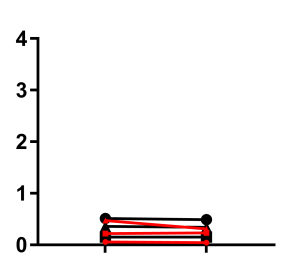 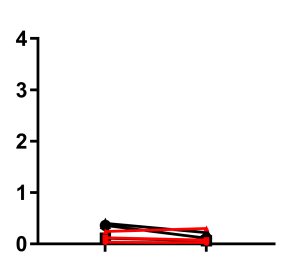 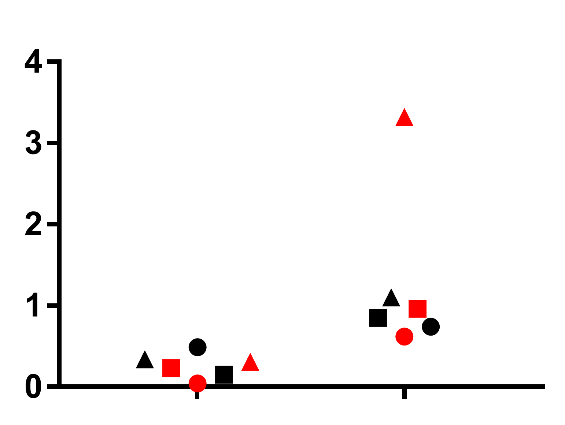 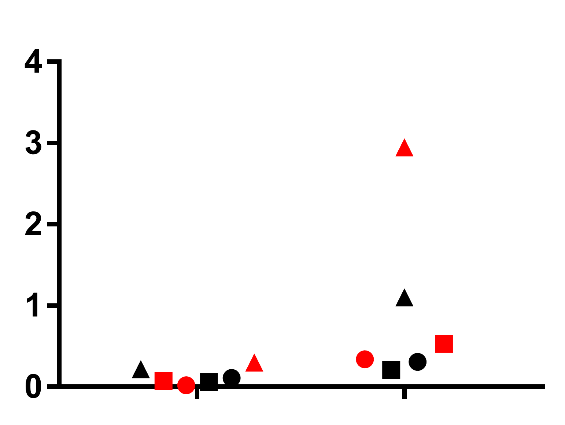 **
% IFN-γ+ within CD4+
Infected
E. coli corrected
Infected
E. coli corrected
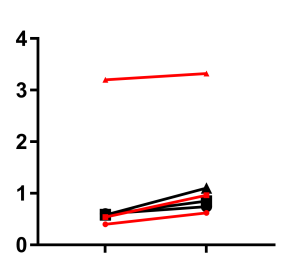 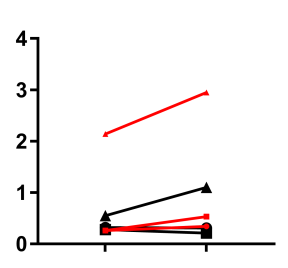 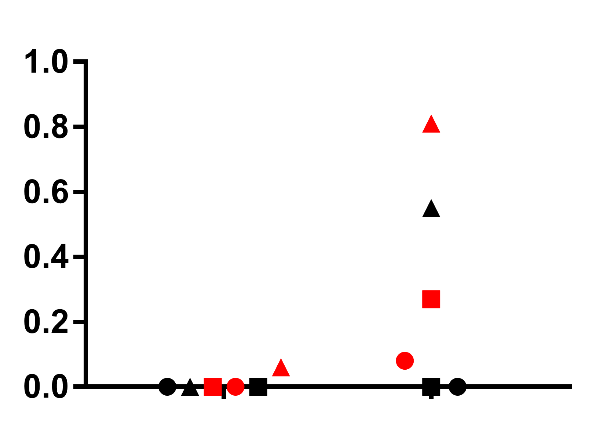 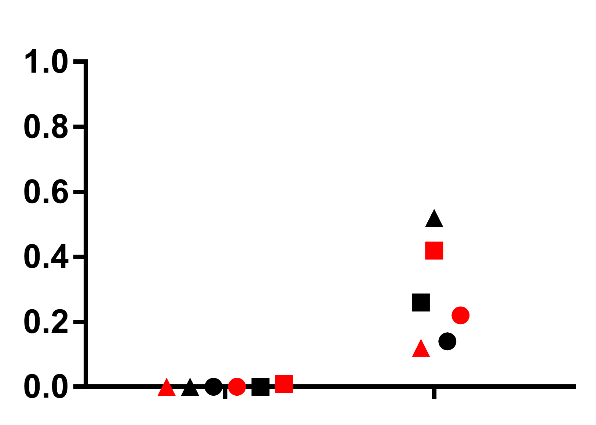 H. meleagridis
H. meleagridis
E. coli
Control
Infected
E. coli
Control
Infected
**
**
*
2 weeks pi                                    5 weeks pi
                  Birds 1-3 and 7-9                          Birds 4-6 and 10-12